Vocabulary
Nick Avery & Rachel Hawkes
Date updated: 21/11/2019
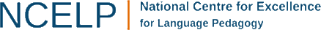 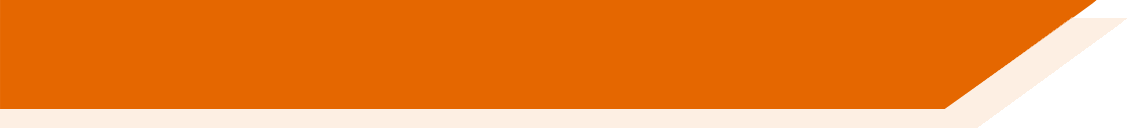 Vocabulario
60
Segundos
0
INICIO
[Speaker Notes: Vocabulary practice slidePupils either work by themselves or in pairs, reading out the words and recapping their English meaning (1 minute).Then the English meanings are removed and they try to recall them, looking at the Spanish (1 minute).Then the Spanish meaning are removed and they to recall them, looking at the English (1 minute)Further rounds of learning can be facilitated by one pupil turning away from the board, and his/her partner asking him/her the meanings.  This activity can work from L2  L1 or L1  L2.

Vocabulary frequency rankings (1 is the most common word in Spanish):  
museo [1114]; banco [728]; teatro [605]; centro [316]; mercado [487]; tienda [1515]; plaza [806]; iglesia [437]; escuela [424]; entre [63]; el [1]; la [1]; cerca [1042]; lejos [833]
Source: Davies, M. & Davies, K. (2018). A frequency dictionary of Spanish: Core vocabulary for learners (2nd ed.). London: Routledge.]
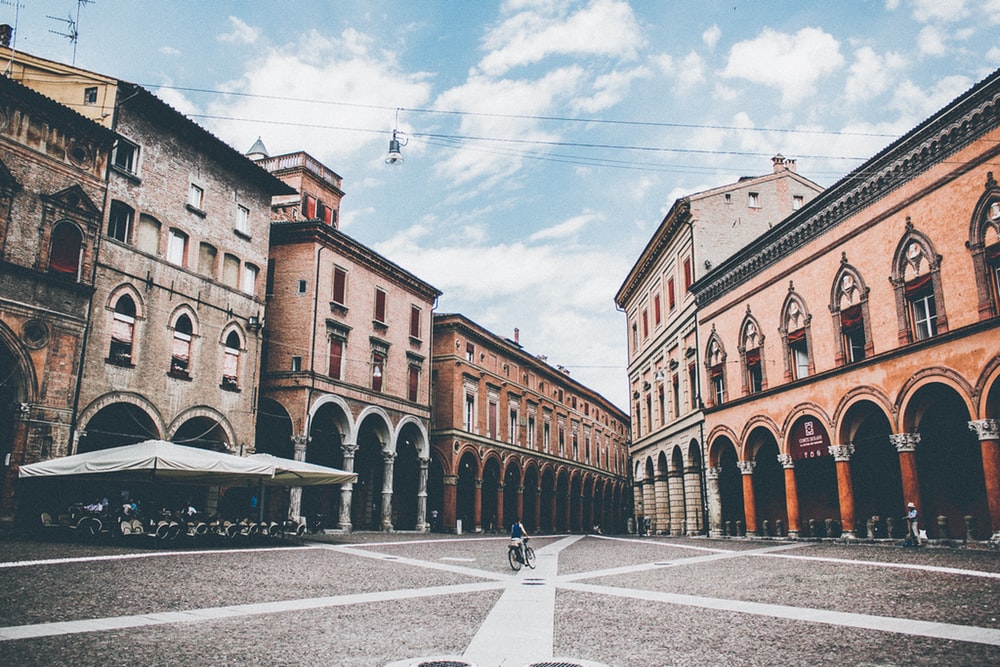 plaza
el
la
[Speaker Notes: Photo by Thaddaeus Lim on Unsplash (freely usable images)

You can use these slides to elicit the correct definite article for each noun that has just been presented.]
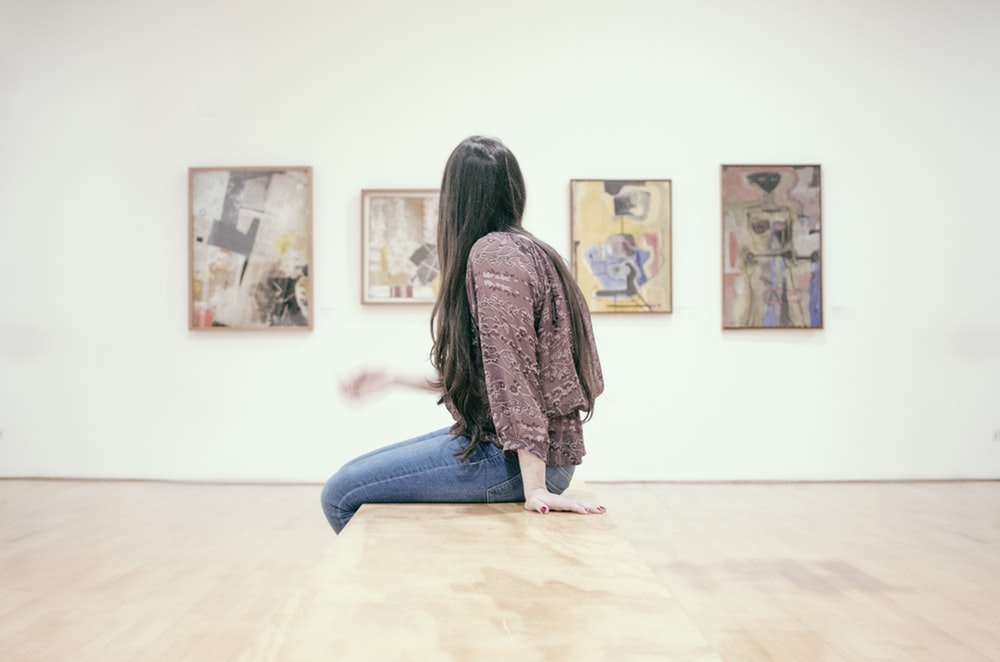 museo
el
la
[Speaker Notes: Photo by gilber franco on Unsplash (freely usable images)]
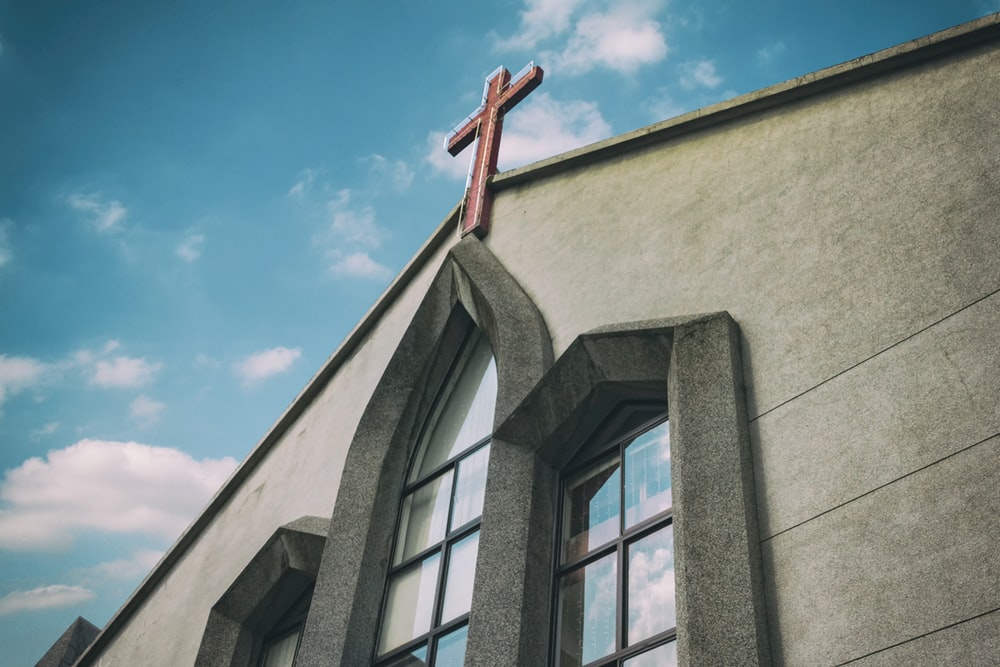 iglesia
el
la
[Speaker Notes: Photo by Daniel Tseng on Unsplash (freely usable images)]
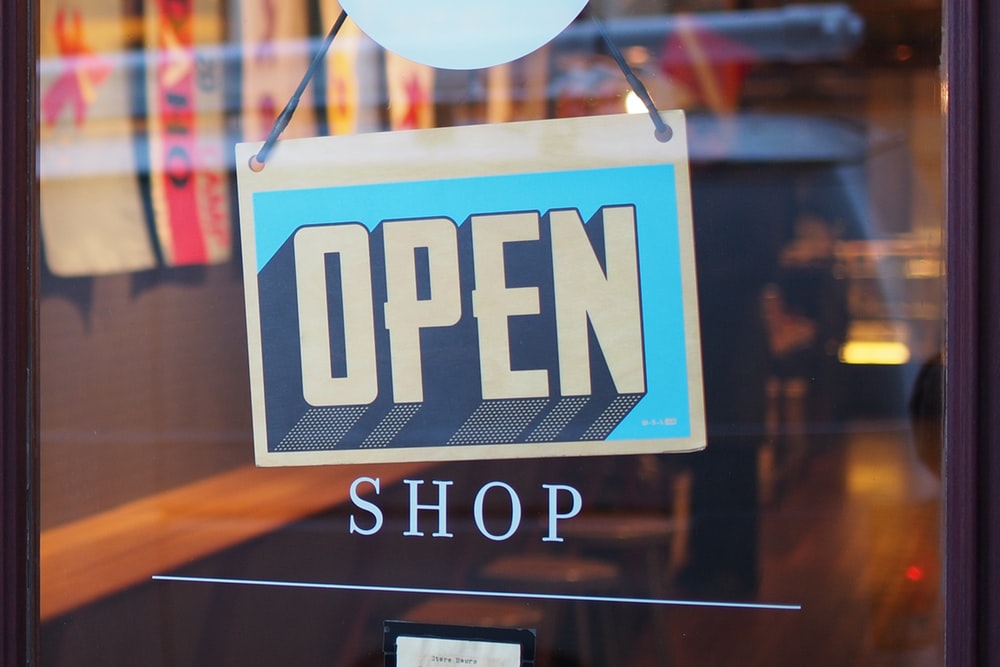 tienda
el
la
[Speaker Notes: Photo by Mike Petrucci on Unsplash]
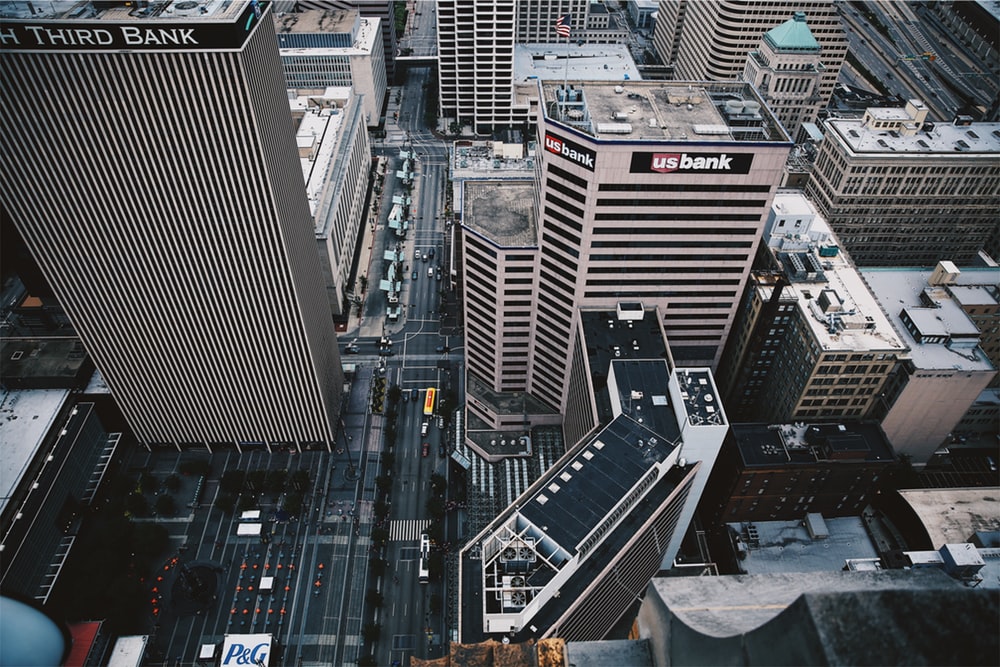 banco
el
la
[Speaker Notes: Photo by Jordan on Unsplash]
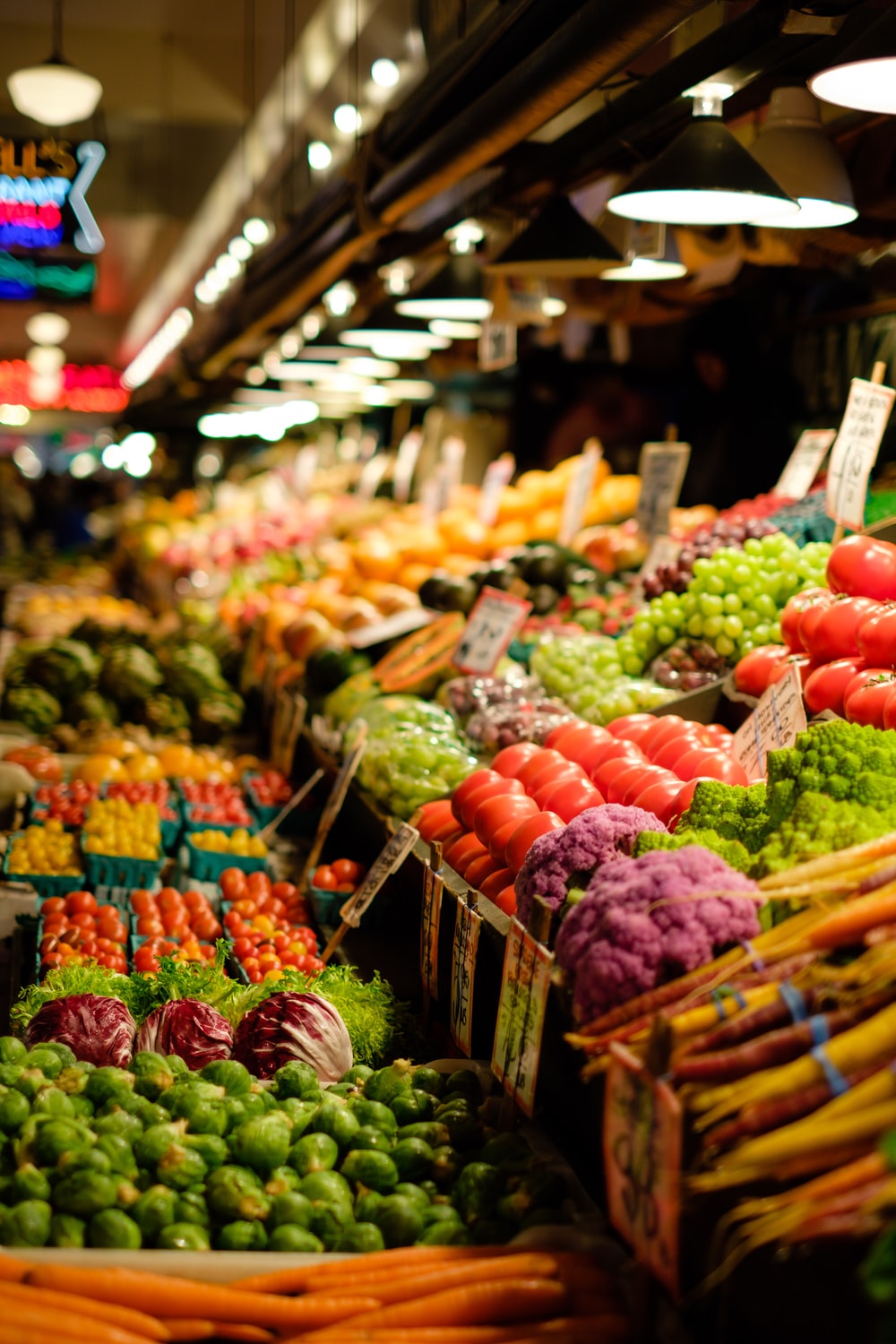 mercado
el
la
[Speaker Notes: Photo by Thomas Le on Unsplash]
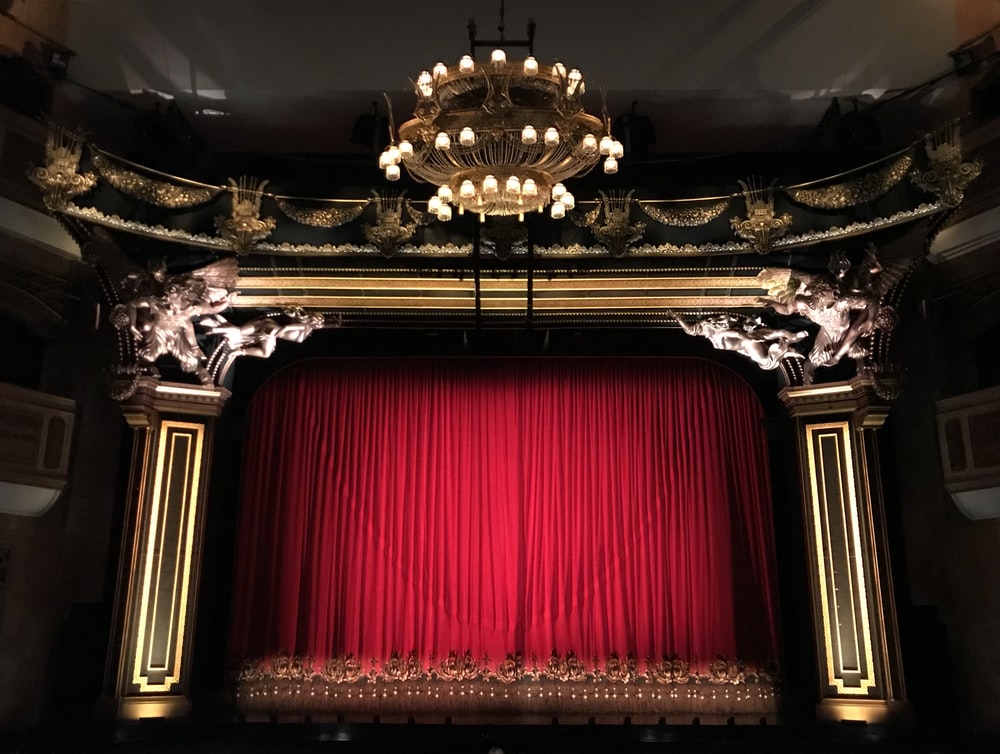 teatro
el
la
[Speaker Notes: Photo by Gwen Ong on Unsplash]
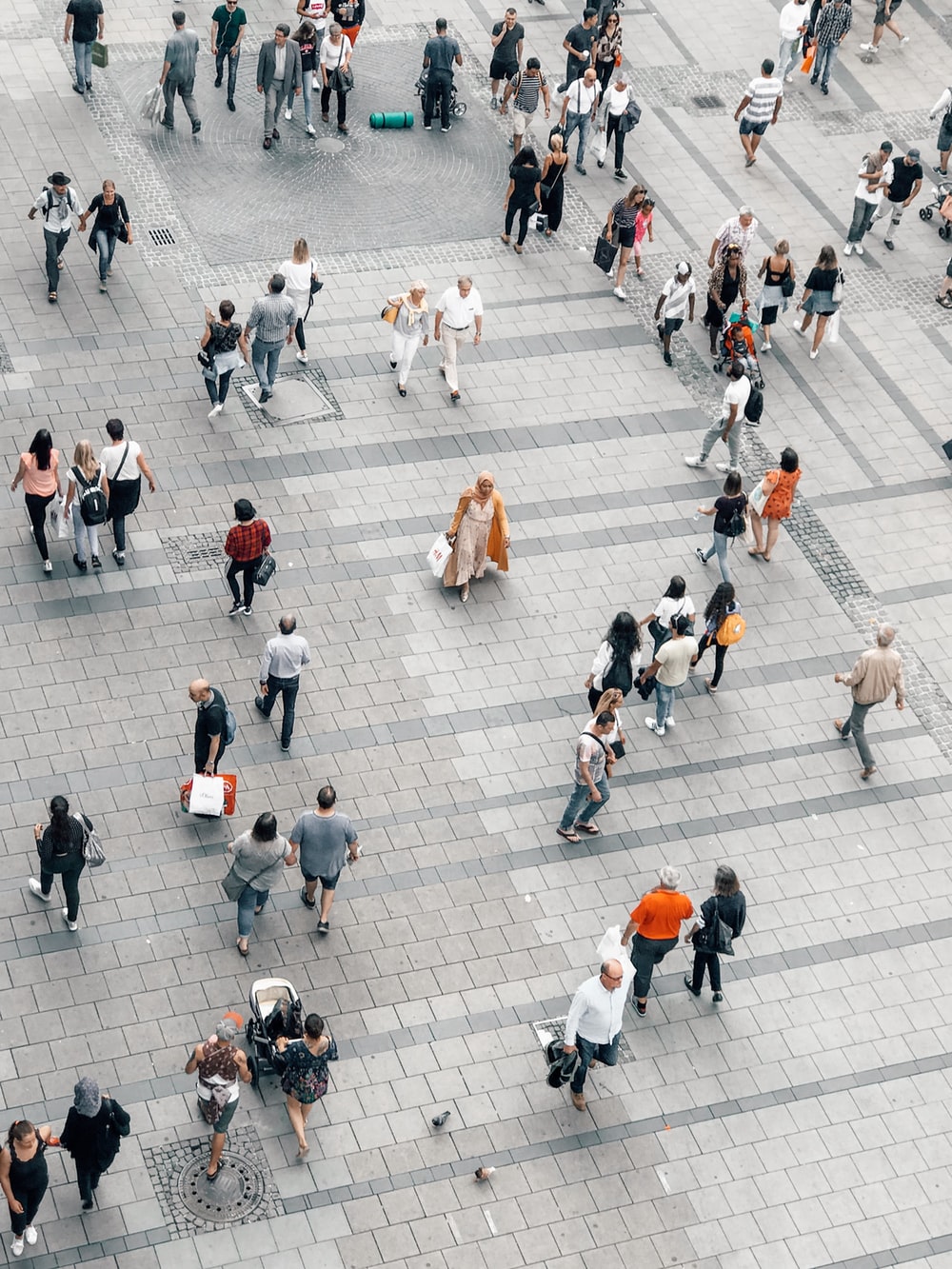 centro
el
la
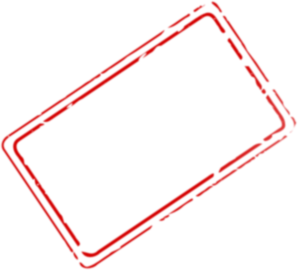 centre
[Speaker Notes: Photo by Jan Kolar / VUI Designer on Unsplash]
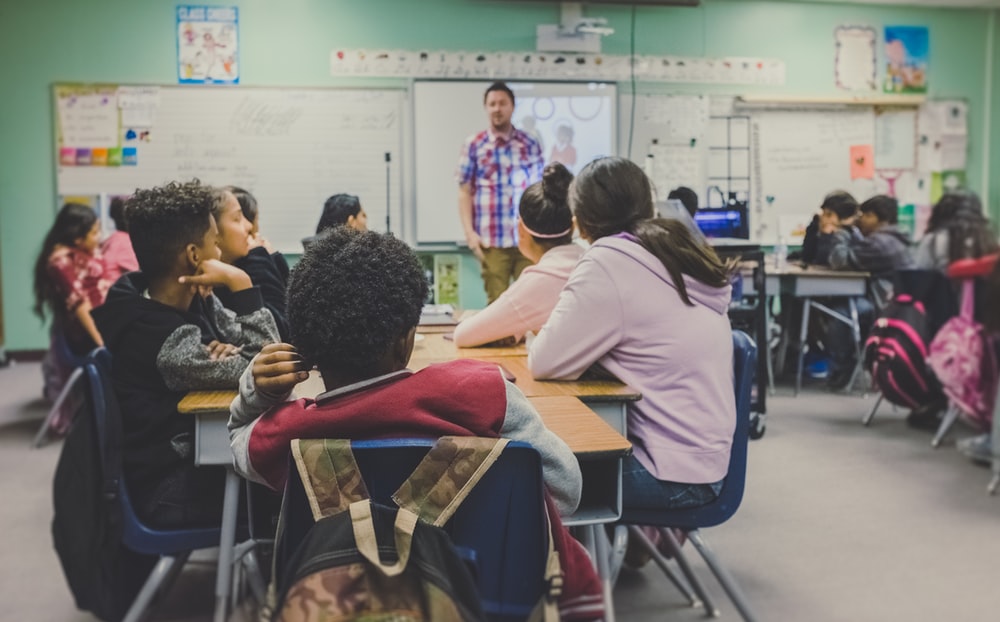 escuela
el
la
[Speaker Notes: Photo by NeONBRAND on Unsplash]
la i _ _ _ _ _ _
la iglesia
el m_ _ _ _ _ _
c_ _ _ _
el c_ _ _ _ _
la t_ _ _ _ _
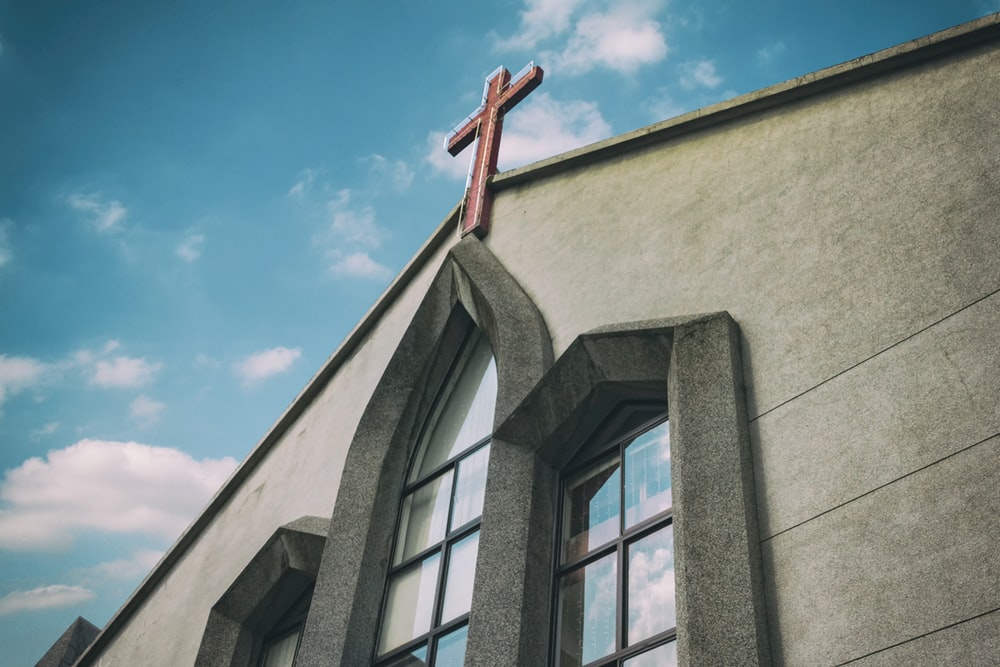 el t_ _ _ _ _
e_ _ _ _
la e _ _ _ _ _ _
el b_ _ _ _
el m_ _ _ _
l_
l _ _ _ _
e_
la p _ _ _ _
[Speaker Notes: Vocabulary revision
Click on the picture to reveal the answer]
la i _ _ _ _ _ _
el m_ _ _ _ _ _
c_ _ _ _
el c_ _ _ _ _
el centro
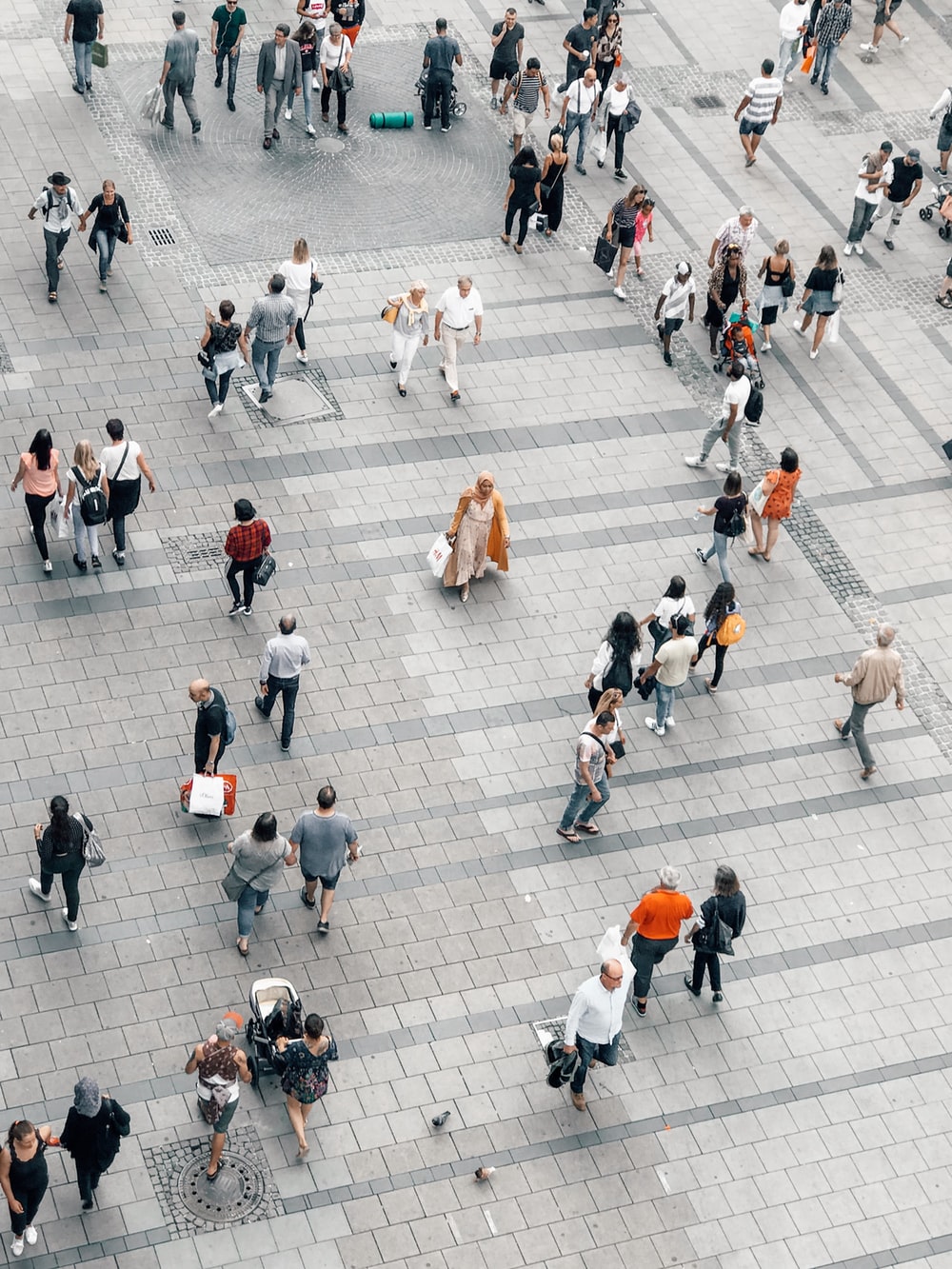 la t_ _ _ _ _
el t_ _ _ _ _
e_ _ _ _
la e _ _ _ _ _ _
el b_ _ _ _
centre
el m_ _ _ _
l_
l _ _ _ _
e_
la p _ _ _ _
[Speaker Notes: Vocabulary revision
Click on the picture to reveal the answer]
la i _ _ _ _ _ _
el m_ _ _ _ _ _
c_ _ _ _
el c_ _ _ _ _
la t_ _ _ _ _
el t_ _ _ _ _
e_ _ _ _
far
la e _ _ _ _ _ _
el b_ _ _ _
el m_ _ _ _
l_
l _ _ _ _
lejos
e_
la p _ _ _ _
[Speaker Notes: Vocabulary revision
Click on the picture to reveal the answer]
la i _ _ _ _ _ _
el m_ _ _ _ _ _
c_ _ _ _
el c_ _ _ _ _
la t_ _ _ _ _
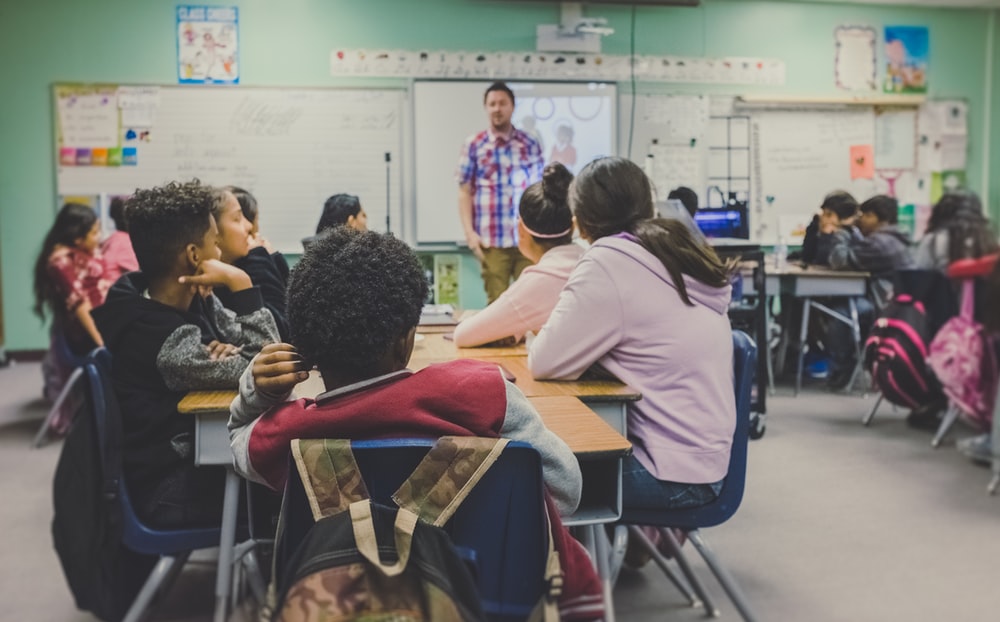 el t_ _ _ _ _
e_ _ _ _
la e _ _ _ _ _ _
la escuela
el b_ _ _ _
el m_ _ _ _
l_
l _ _ _ _
e_
la p _ _ _ _
[Speaker Notes: Vocabulary revision
Click on the picture to reveal the answer]
la i _ _ _ _ _ _
el m_ _ _ _ _ _
c_ _ _ _
el c_ _ _ _ _
la t_ _ _ _ _
la tienda
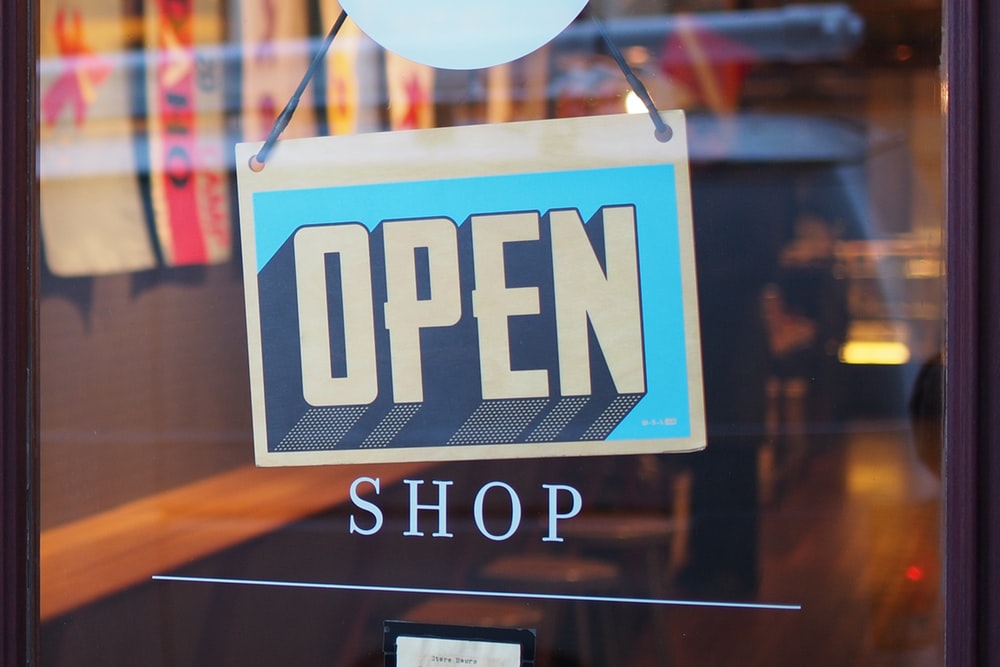 el t_ _ _ _ _
e_ _ _ _
la e _ _ _ _ _ _
el b_ _ _ _
el m_ _ _ _
l_
l _ _ _ _
e_
la p _ _ _ _
[Speaker Notes: Vocabulary revision
Click on the picture to reveal the answer]
la i _ _ _ _ _ _
el m_ _ _ _ _ _
c_ _ _ _
el c_ _ _ _ _
la t_ _ _ _ _
el t_ _ _ _ _
e_ _ _ _
the (masculine, singular)
la e _ _ _ _ _ _
el b_ _ _ _
el m_ _ _ _
l_
l _ _ _ _
e_
el
la p _ _ _ _
[Speaker Notes: Vocabulary revision
Click on the picture to reveal the answer]
la i _ _ _ _ _ _
el m_ _ _ _ _ _
c_ _ _ _
el c_ _ _ _ _
la t_ _ _ _ _
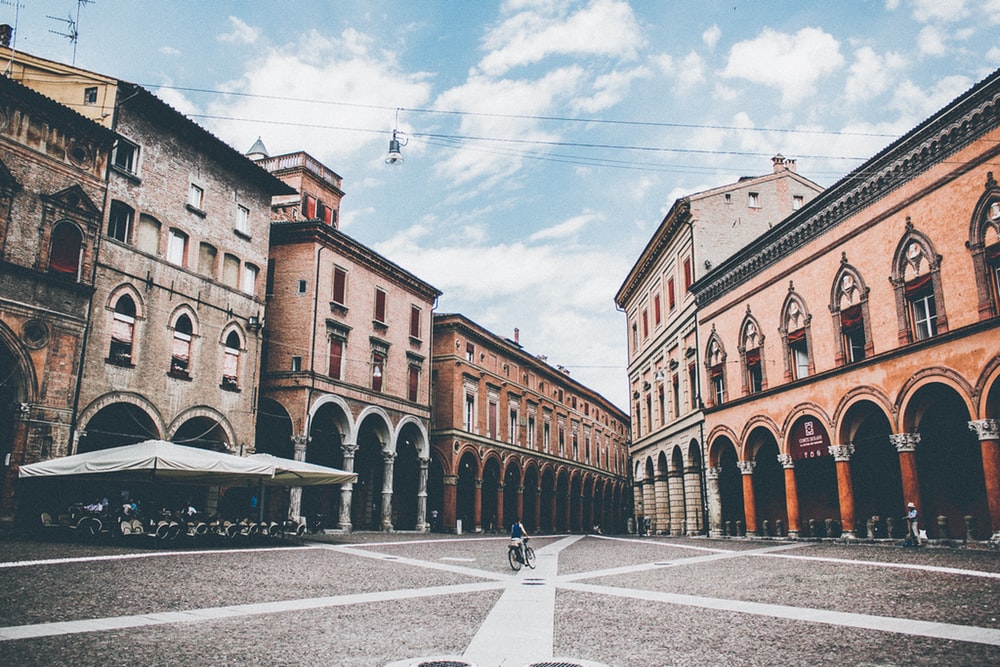 el t_ _ _ _ _
e_ _ _ _
la e _ _ _ _ _ _
el b_ _ _ _
el m_ _ _ _
l_
l _ _ _ _
e_
la p _ _ _ _
la plaza
[Speaker Notes: Vocabulary revision
Click on the picture to reveal the answer]
la i _ _ _ _ _ _
el m_ _ _ _ _ _
c_ _ _ _
el c_ _ _ _ _
la t_ _ _ _ _
el t_ _ _ _ _
e_ _ _ _
entre
between
la e _ _ _ _ _ _
el b_ _ _ _
el m_ _ _ _
l_
l _ _ _ _
e_
la p _ _ _ _
[Speaker Notes: Vocabulary revision
Click on the picture to reveal the answer]
la i _ _ _ _ _ _
el m_ _ _ _ _ _
el mercado
c_ _ _ _
el c_ _ _ _ _
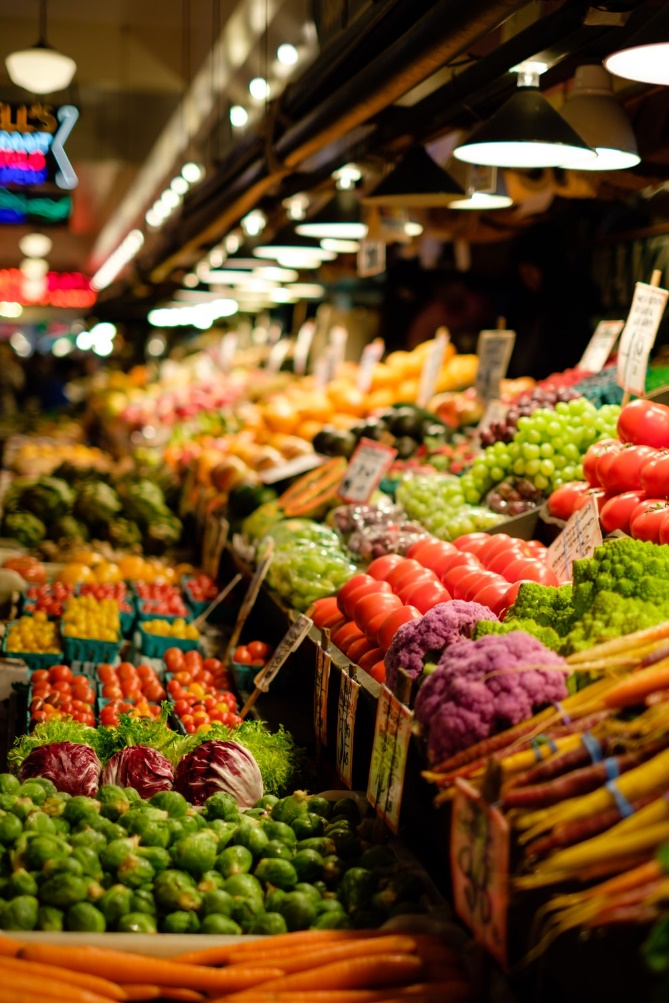 la t_ _ _ _ _
el t_ _ _ _ _
e_ _ _ _
la e _ _ _ _ _ _
el b_ _ _ _
el m_ _ _ _
l_
l _ _ _ _
e_
la p _ _ _ _
[Speaker Notes: Vocabulary revision
Click on the picture to reveal the answer]
la i _ _ _ _ _ _
el m_ _ _ _ _ _
c_ _ _ _
el c_ _ _ _ _
la t_ _ _ _ _
el t_ _ _ _ _
e_ _ _ _
the (feminine, singular)
la e _ _ _ _ _ _
el b_ _ _ _
el m_ _ _ _
l_
la
l _ _ _ _
e_
la p _ _ _ _
[Speaker Notes: Vocabulary revision
Click on the picture to reveal the answer]
la i _ _ _ _ _ _
el m_ _ _ _ _ _
c_ _ _ _
el c_ _ _ _ _
la t_ _ _ _ _
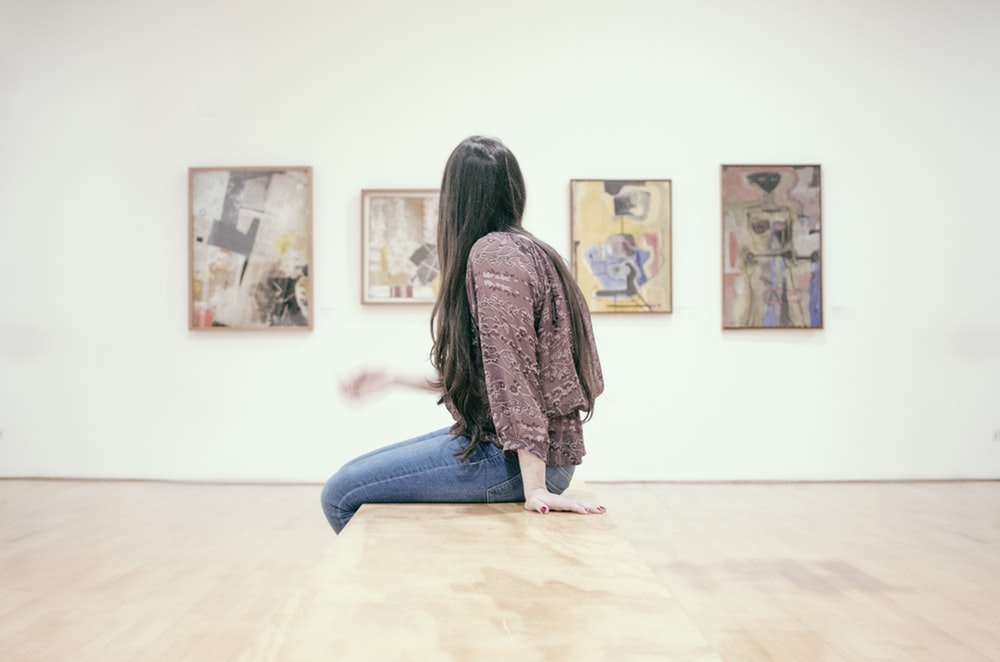 el t_ _ _ _ _
e_ _ _ _
la e _ _ _ _ _ _
el b_ _ _ _
el m_ _ _ _
el museo
l_
l _ _ _ _
e_
la p _ _ _ _
[Speaker Notes: Vocabulary revision
Click on the picture to reveal the answer]
la i _ _ _ _ _ _
el m_ _ _ _ _ _
c_ _ _ _
cerca
el c_ _ _ _ _
la t_ _ _ _ _
el t_ _ _ _ _
e_ _ _ _
near
la e _ _ _ _ _ _
el b_ _ _ _
el m_ _ _ _
l_
l _ _ _ _
e_
la p _ _ _ _
[Speaker Notes: Vocabulary revision
Click on the picture to reveal the answer]
la i _ _ _ _ _ _
el m_ _ _ _ _ _
c_ _ _ _
el c_ _ _ _ _
la t_ _ _ _ _
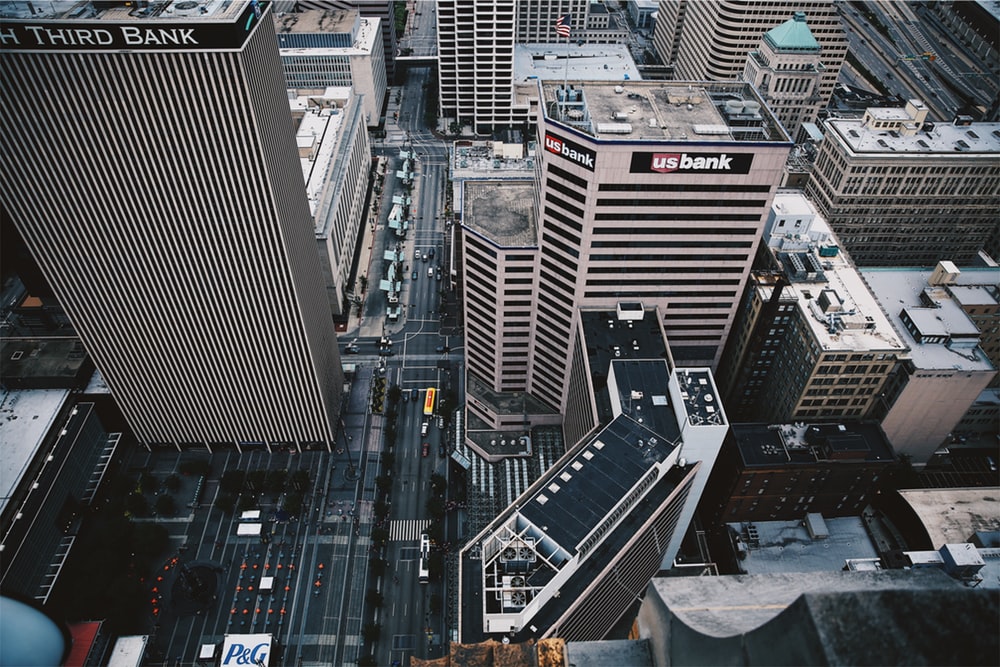 el t_ _ _ _ _
e_ _ _ _
la e _ _ _ _ _ _
el b_ _ _ _
el banco
el m_ _ _ _
l_
l _ _ _ _
e_
la p _ _ _ _
[Speaker Notes: Vocabulary revision
Click on the picture to reveal the answer]
la i _ _ _ _ _ _
el m_ _ _ _ _ _
c_ _ _ _
el c_ _ _ _ _
la t_ _ _ _ _
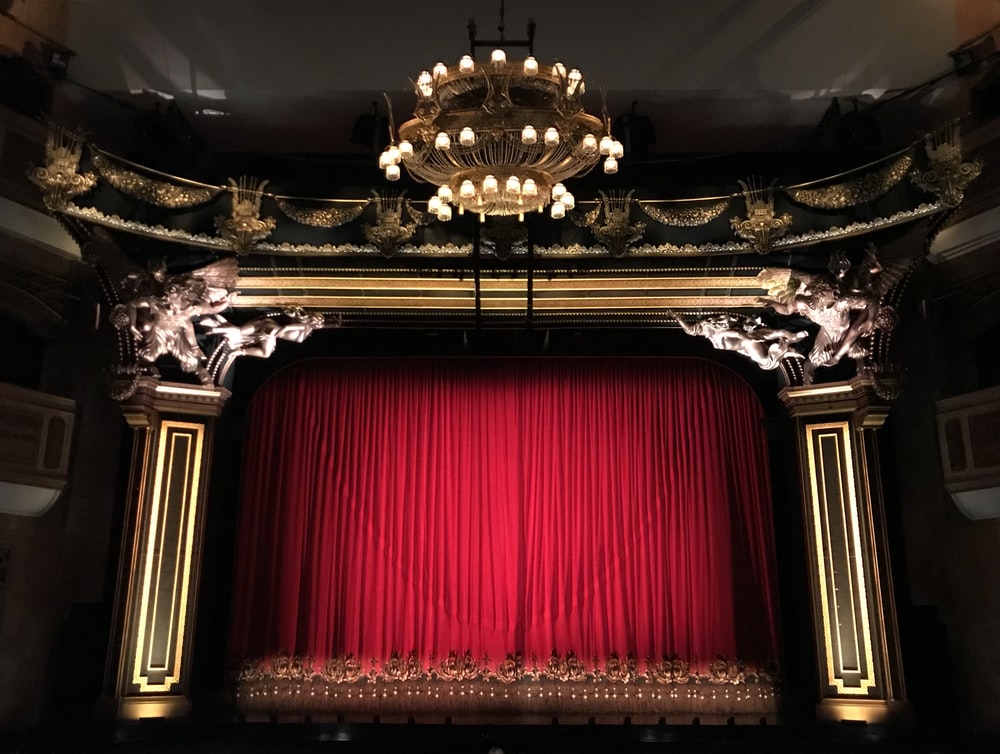 el teatro
el t_ _ _ _ _
e_ _ _ _
la e _ _ _ _ _ _
el b_ _ _ _
el m_ _ _ _
l_
l _ _ _ _
e_
la p _ _ _ _
[Speaker Notes: Vocabulary revision
Click on the picture to reveal the answer]